Μαγνητοθεραπεία
Βάσω Καπετάνου Μ.Α.,Ν.D.T
Ορισμός
Μαγνητοθεραπεία είναι η μέθοδος που χρησιμοποιεί τις ιδιότητες του μαγνητικού πεδίου που παράγεται τεχνητά με τις κατάλληλες συσκευές
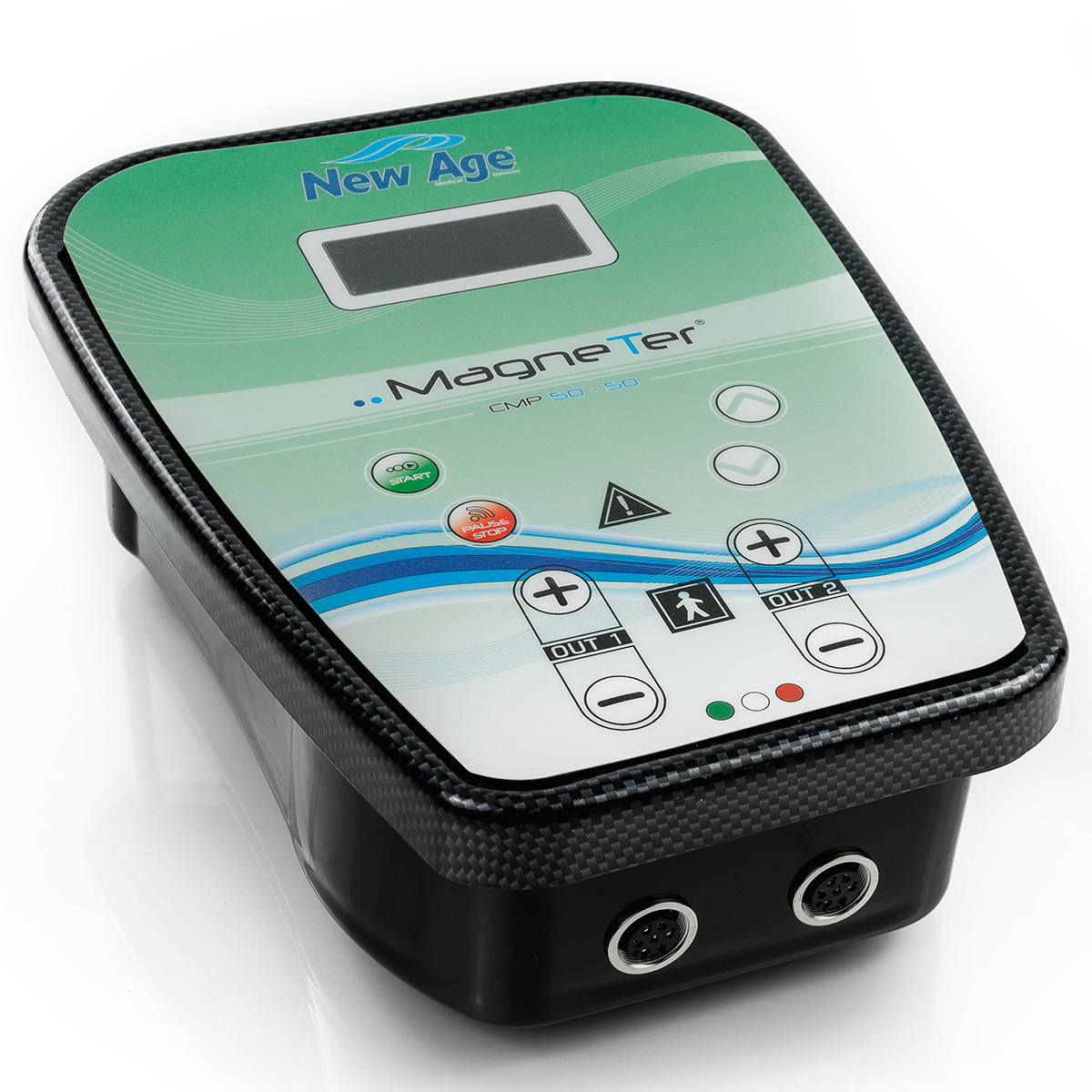 Επιδράσεις
Θεραπευτικά αποτελέσματα
Ενδείξεις
Αντενδείξεις